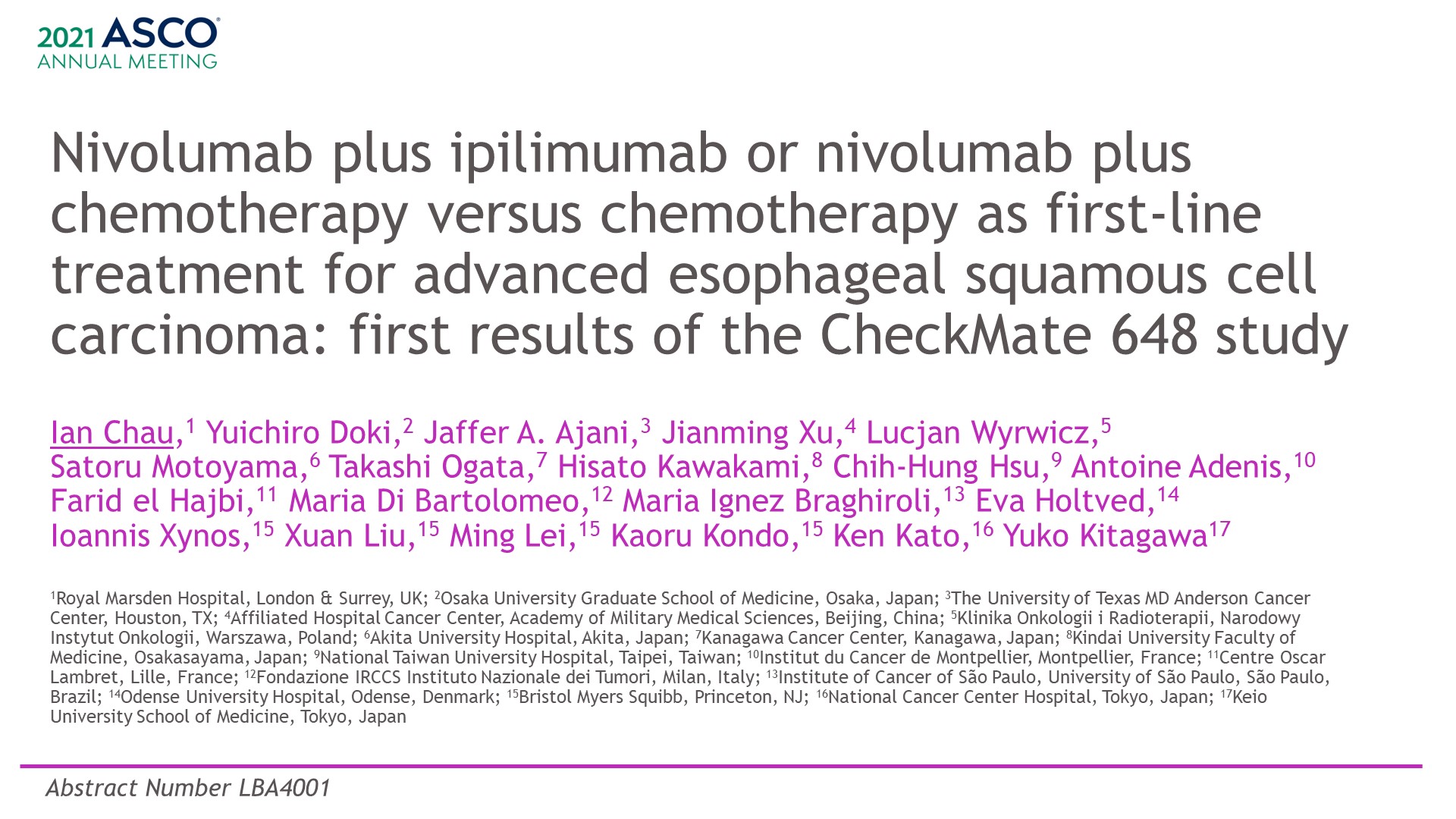 Nivolumab plus ipilimumab or nivolumab plus chemotherapy versus chemotherapy as first-line treatment for advanced esophageal squamous cell carcinoma: first results of the CheckMate 648 study
Content of this presentation is the property of the author, licensed by ASCO. Permission required for reuse.
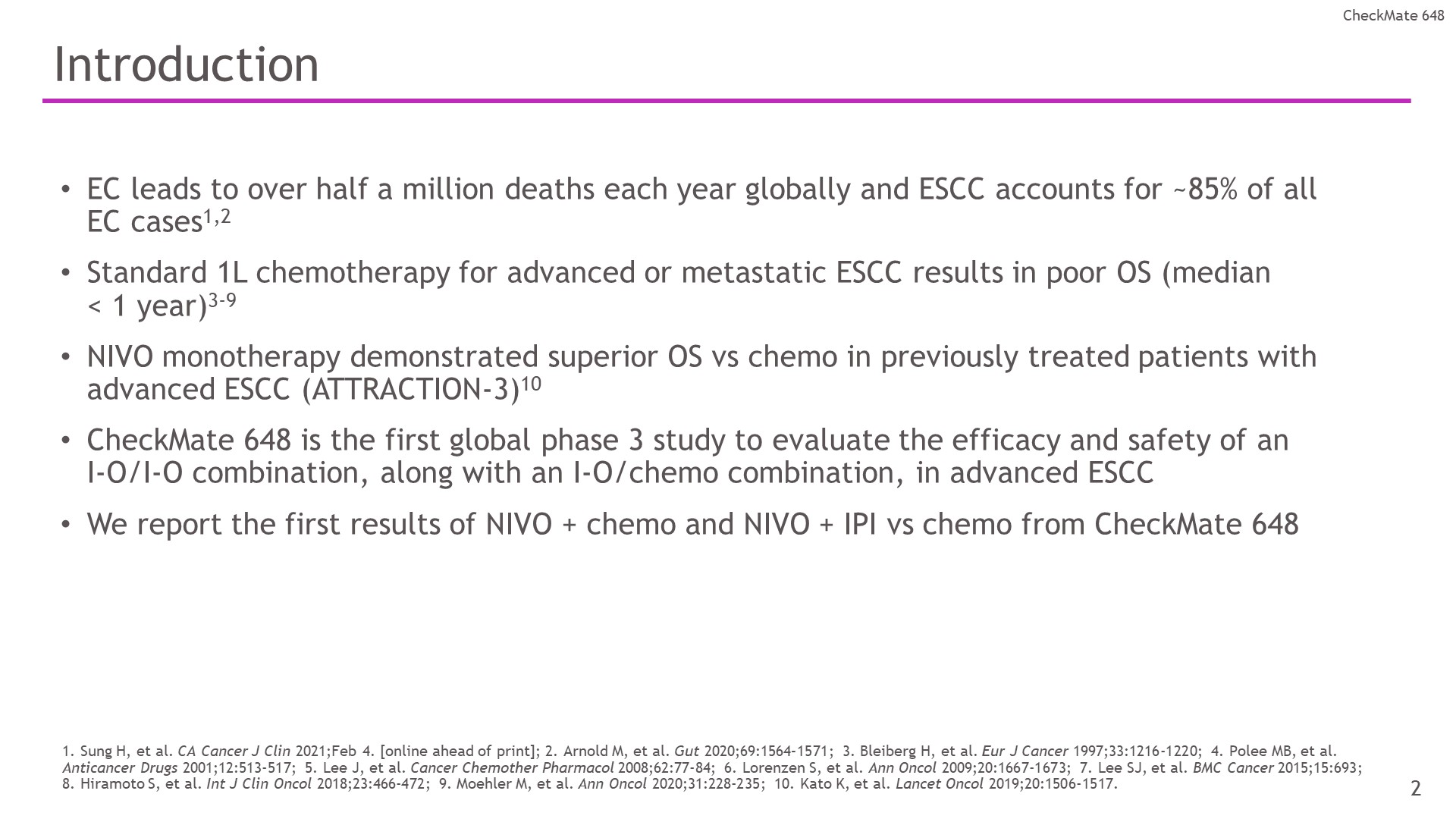 Introduction
Content of this presentation is the property of the author, licensed by ASCO. Permission required for reuse.
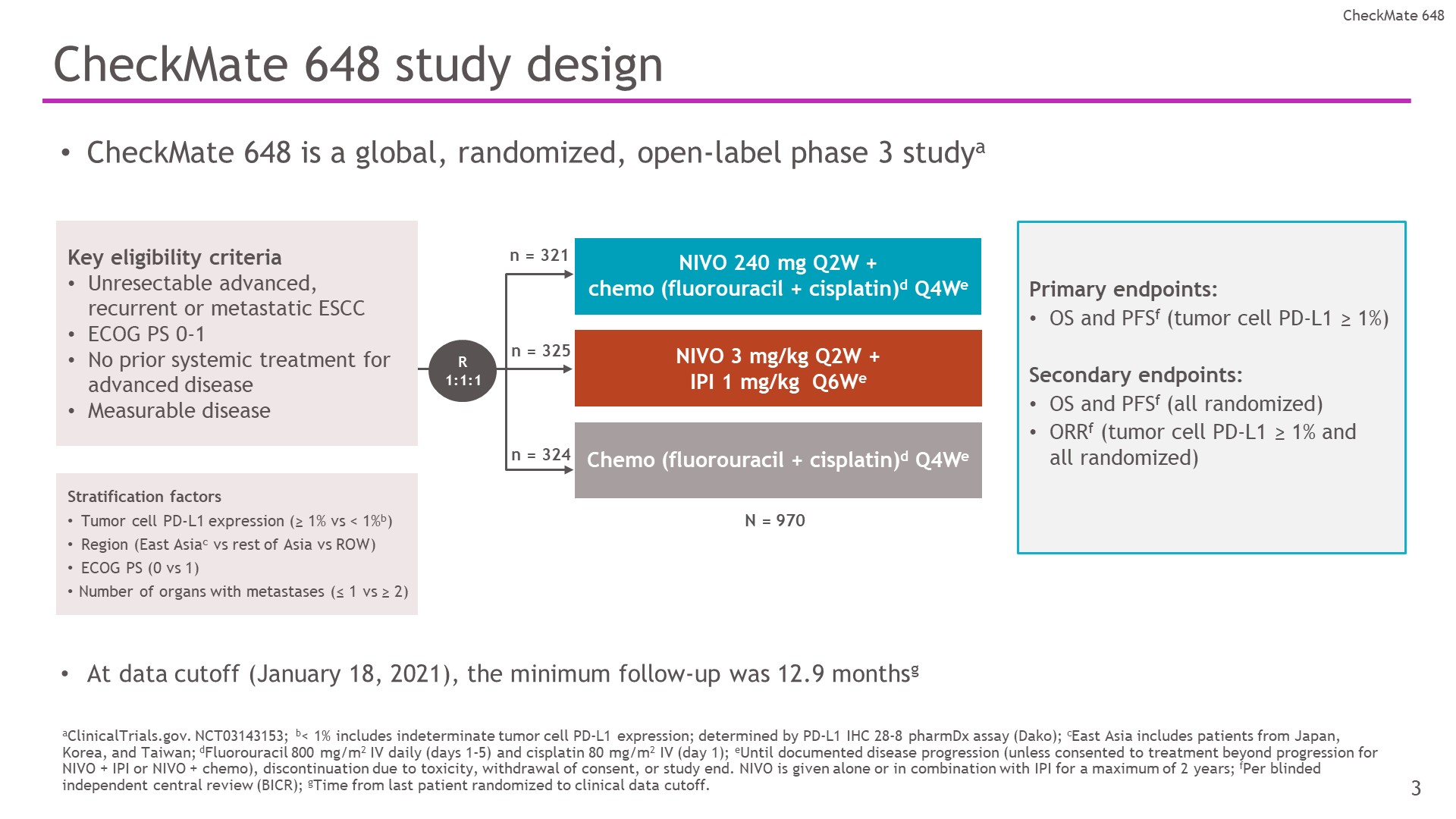 CheckMate 648 study design
Content of this presentation is the property of the author, licensed by ASCO. Permission required for reuse.
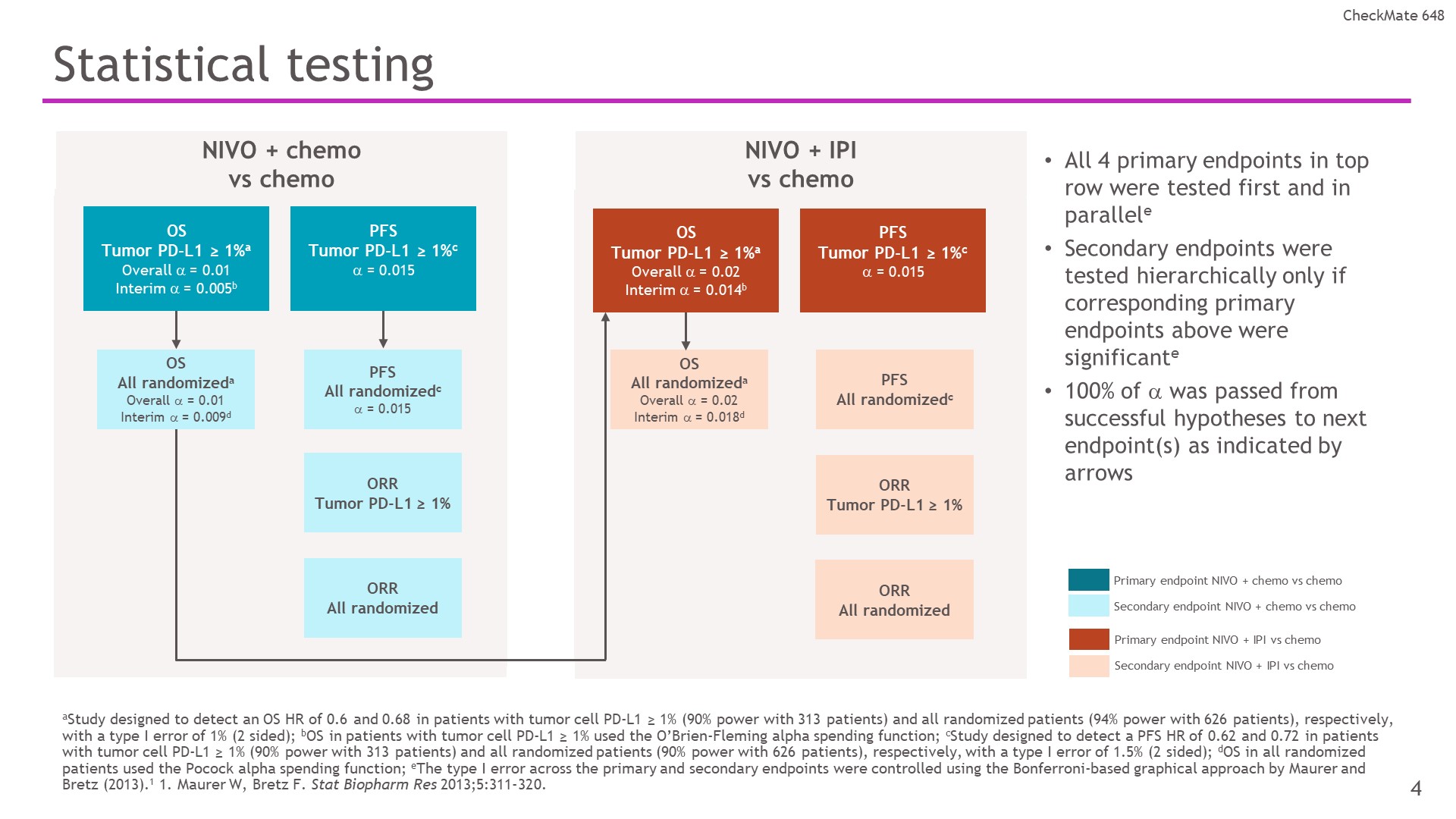 Statistical testing
Content of this presentation is the property of the author, licensed by ASCO. Permission required for reuse.
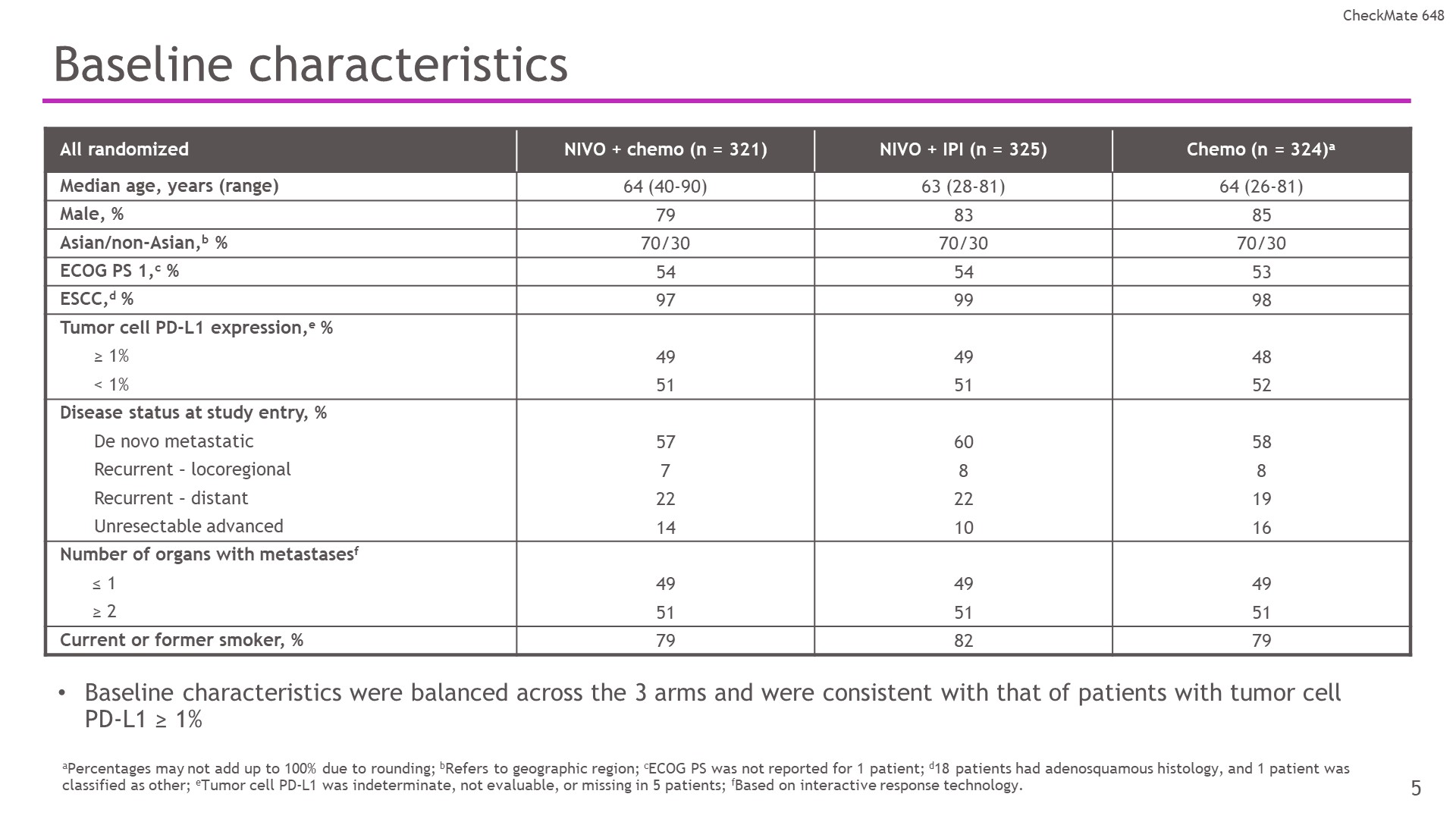 Baseline characteristics
Content of this presentation is the property of the author, licensed by ASCO. Permission required for reuse.
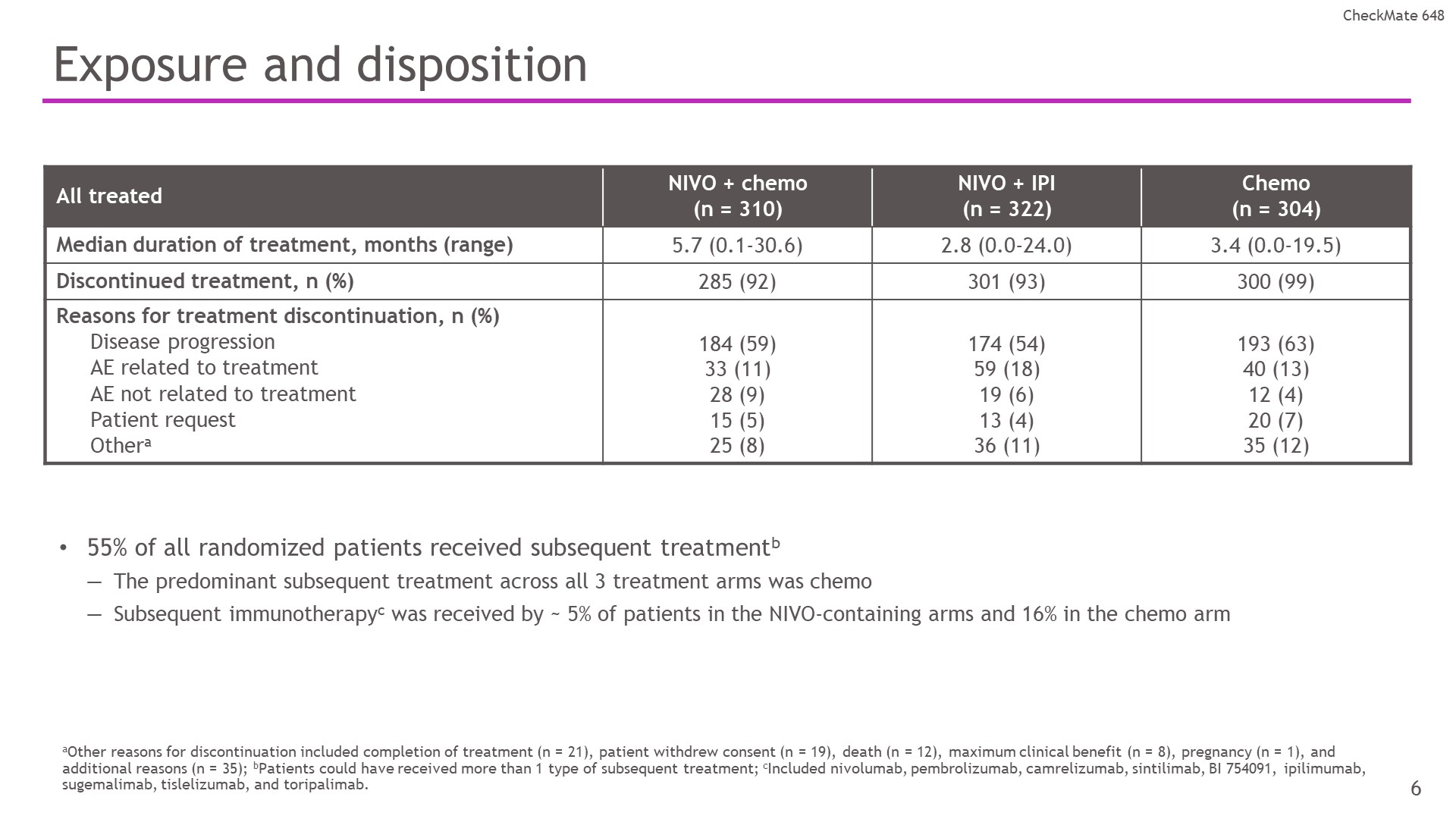 Exposure and disposition
Content of this presentation is the property of the author, licensed by ASCO. Permission required for reuse.
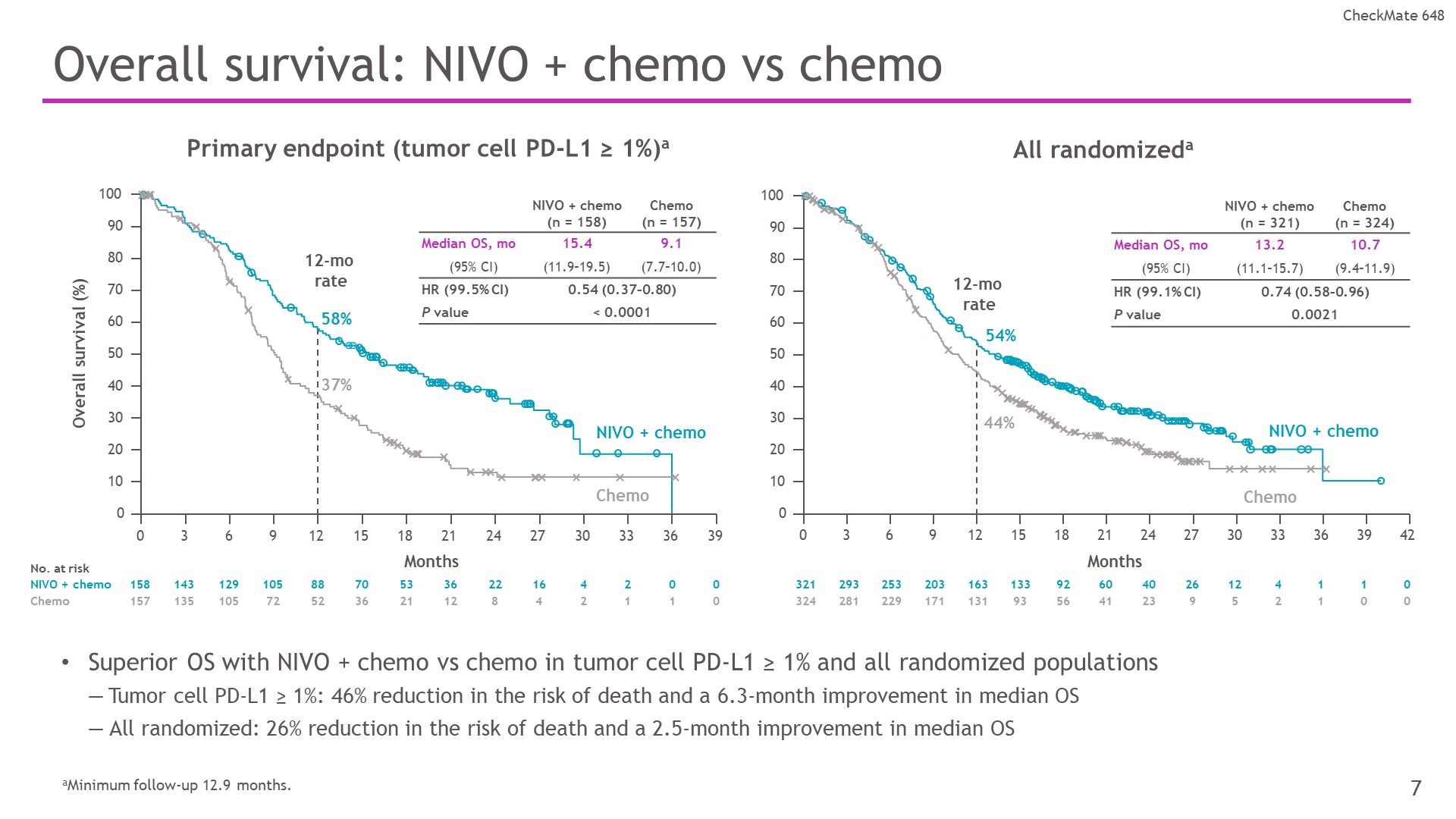 Overall survival: NIVO + chemo vs chemo
Content of this presentation is the property of the author, licensed by ASCO. Permission required for reuse.
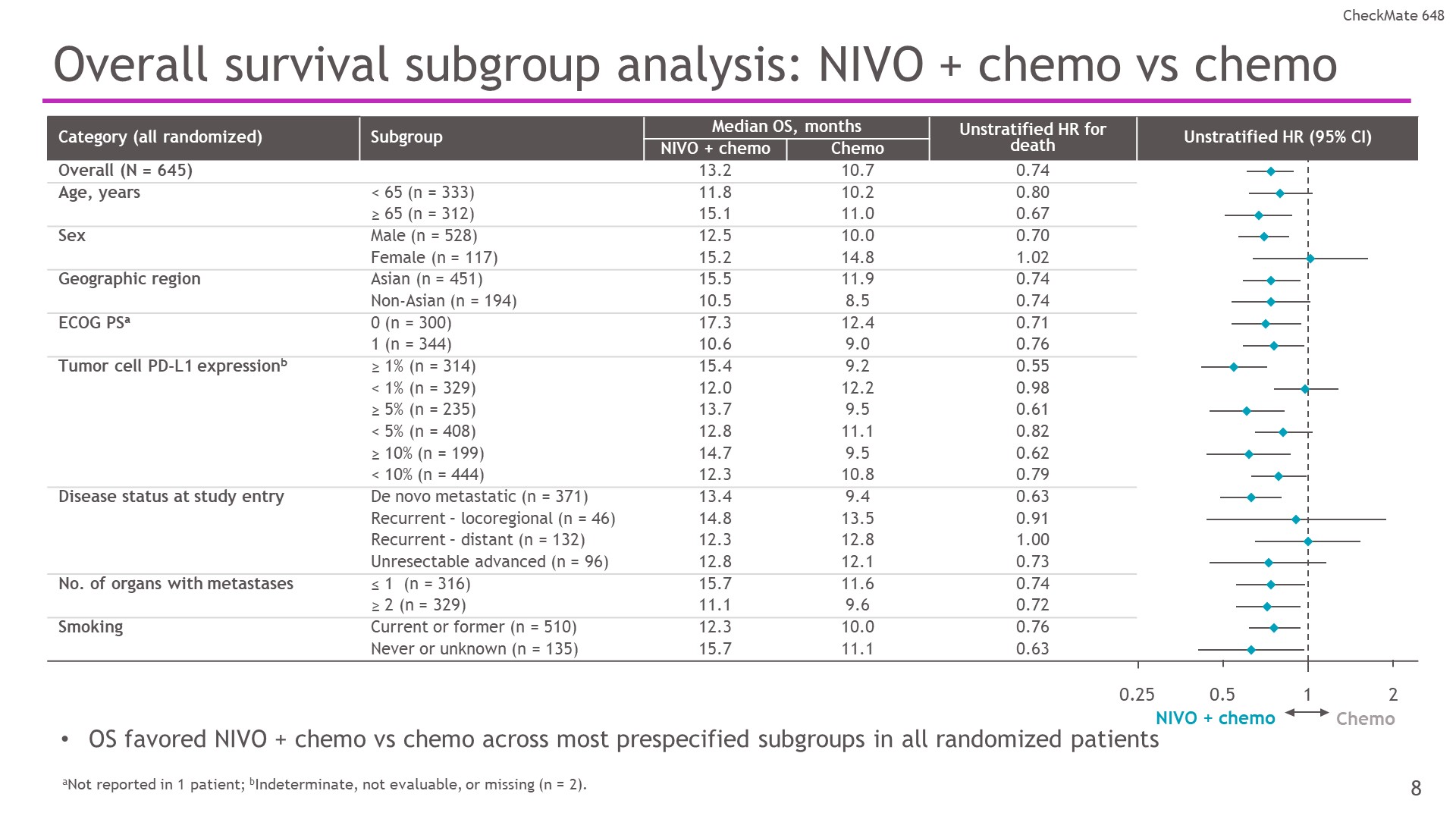 Overall survival subgroup analysis: NIVO + chemo vs chemo
Content of this presentation is the property of the author, licensed by ASCO. Permission required for reuse.
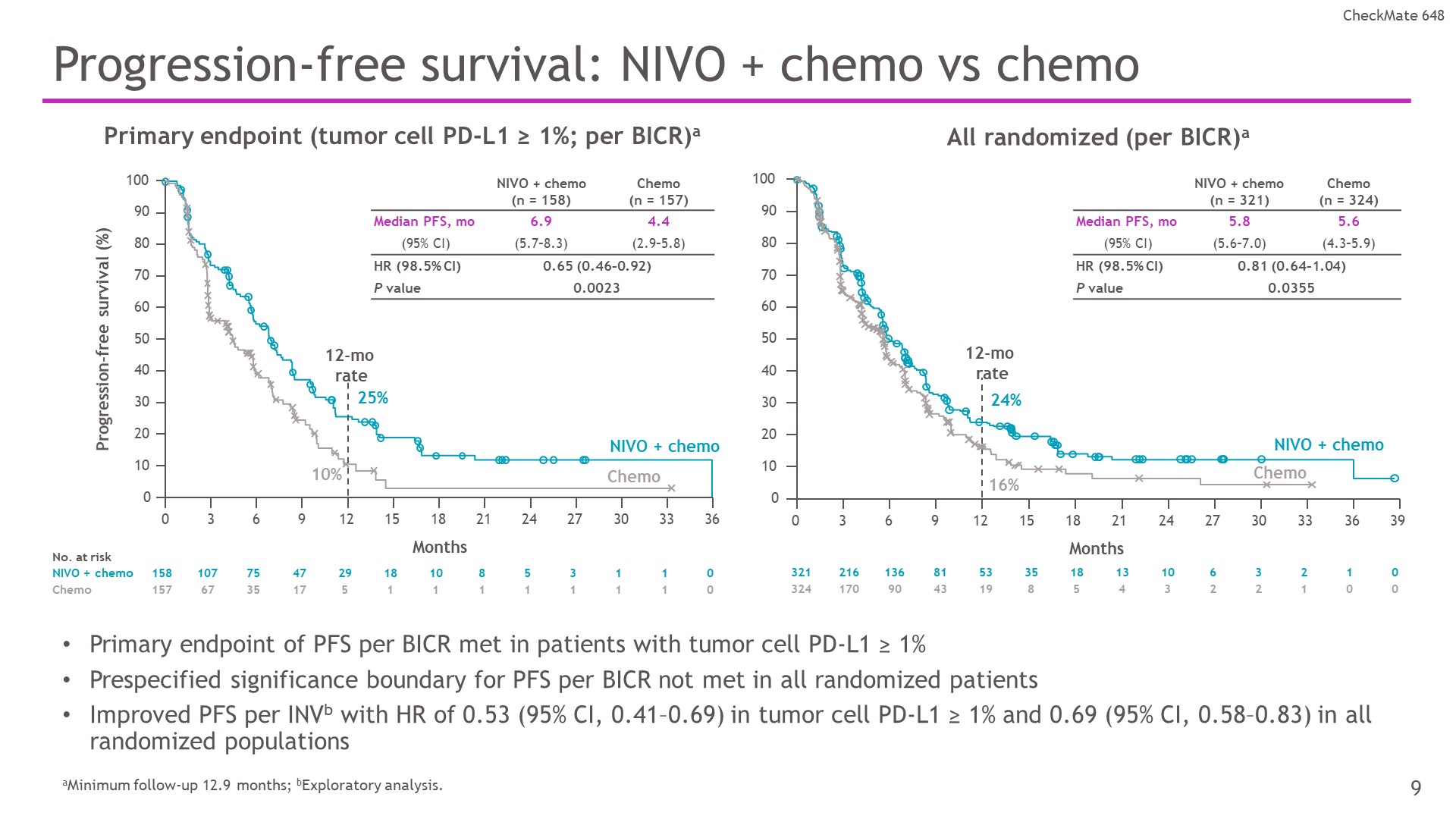 Progression-free survival: NIVO + chemo vs chemo
Content of this presentation is the property of the author, licensed by ASCO. Permission required for reuse.
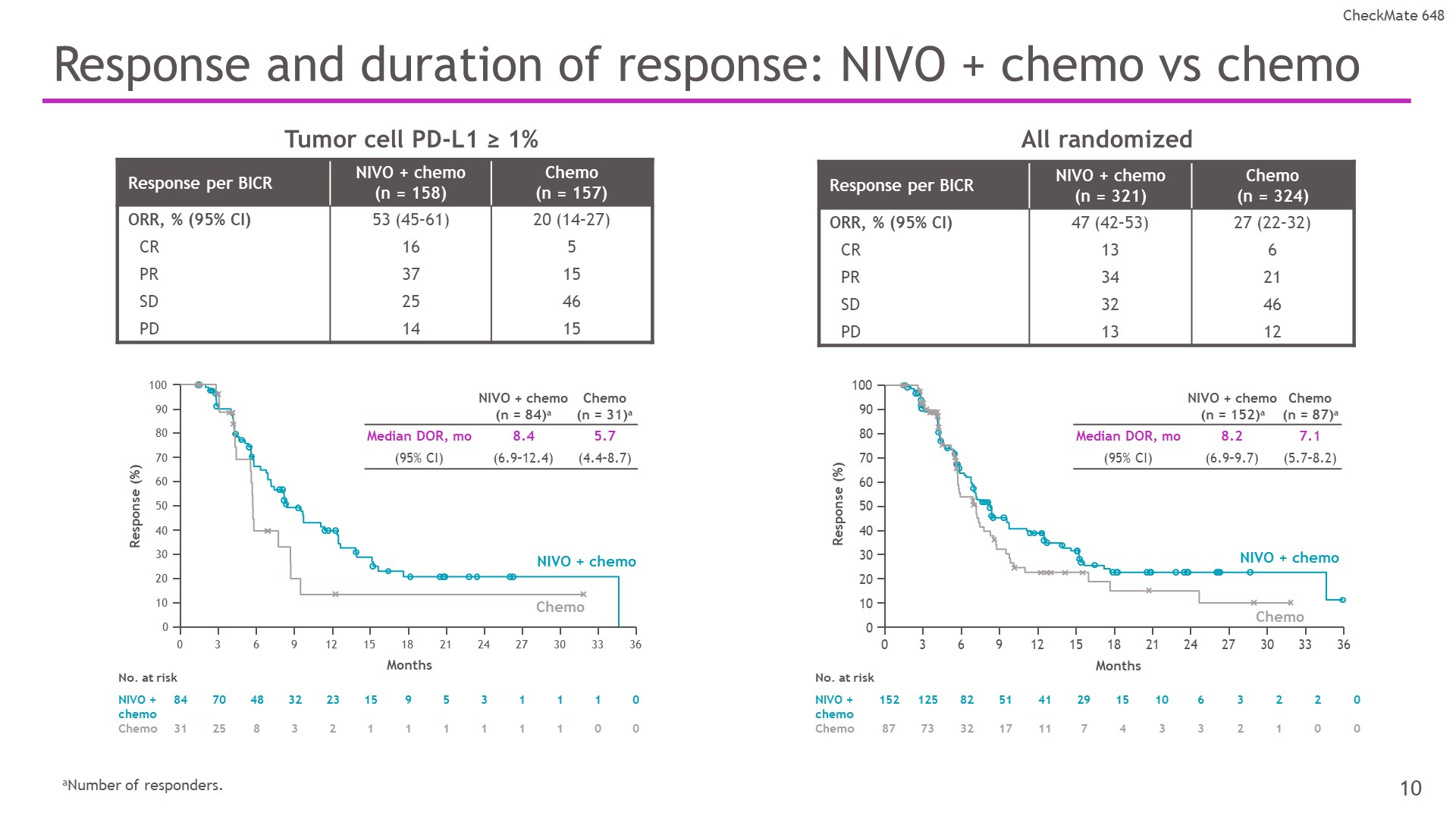 Response and duration of response: NIVO + chemo vs chemo
Content of this presentation is the property of the author, licensed by ASCO. Permission required for reuse.
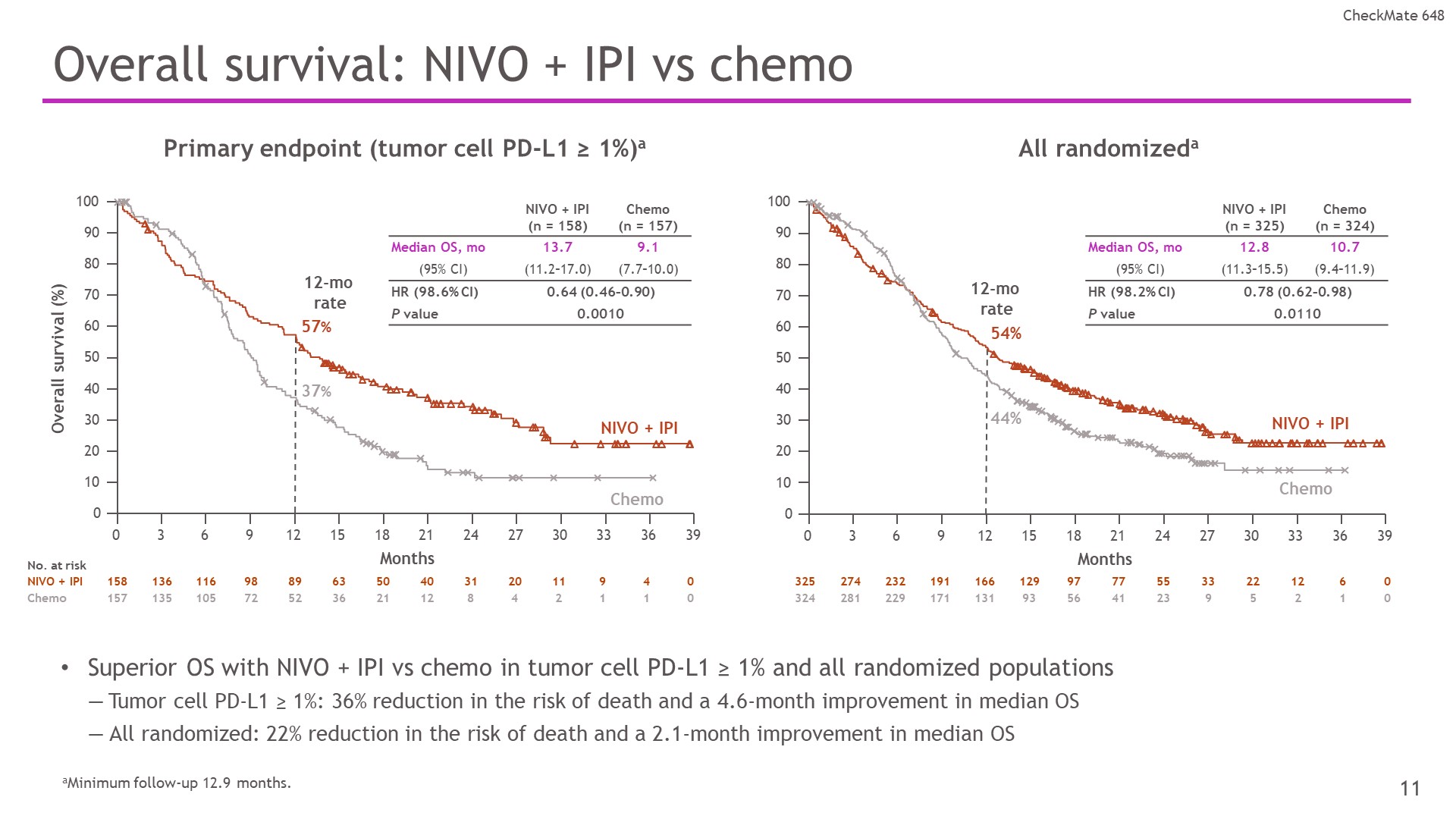 Overall survival: NIVO + IPI vs chemo
Content of this presentation is the property of the author, licensed by ASCO. Permission required for reuse.
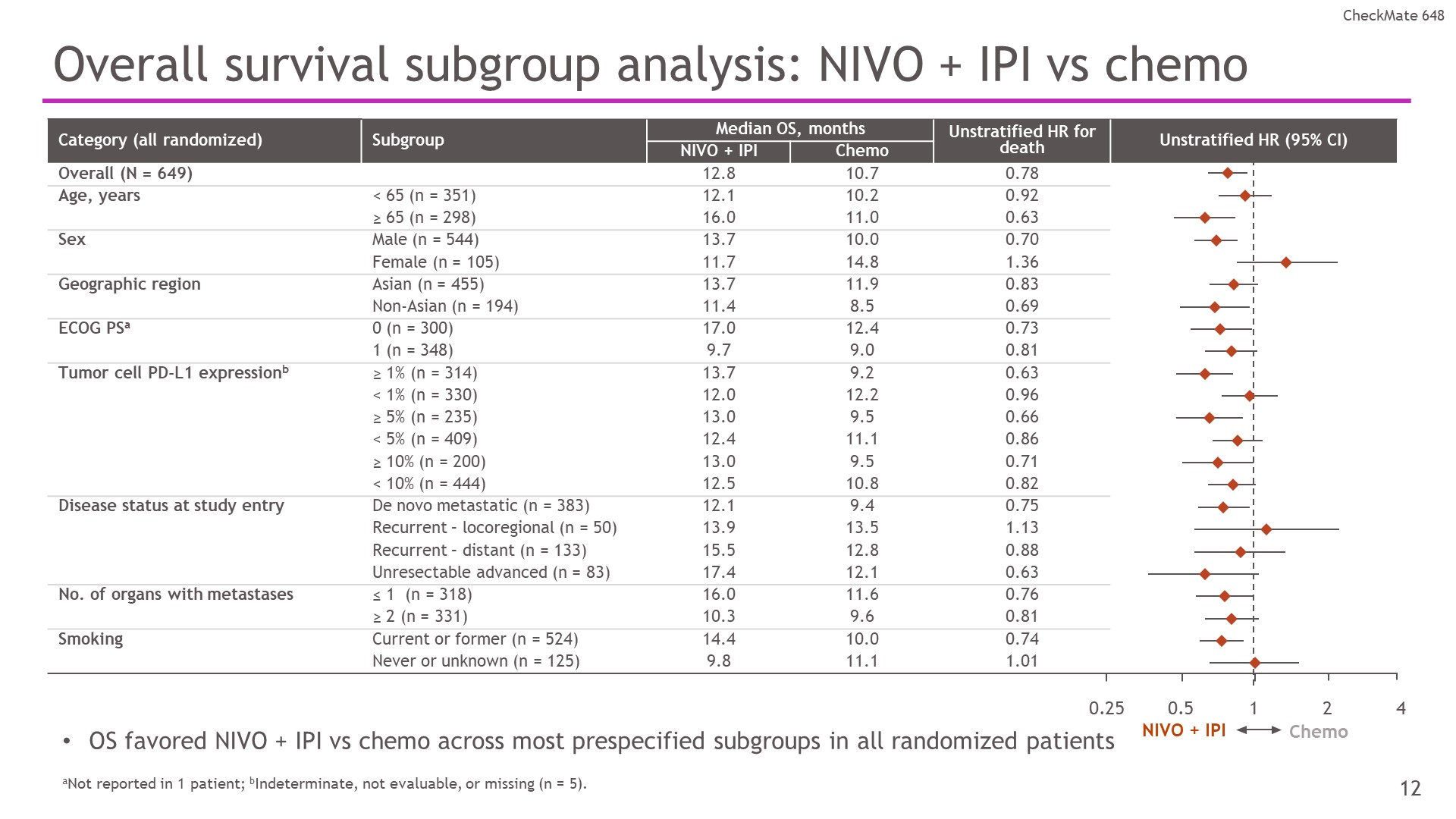 Overall survival subgroup analysis: NIVO + IPI vs chemo
Content of this presentation is the property of the author, licensed by ASCO. Permission required for reuse.
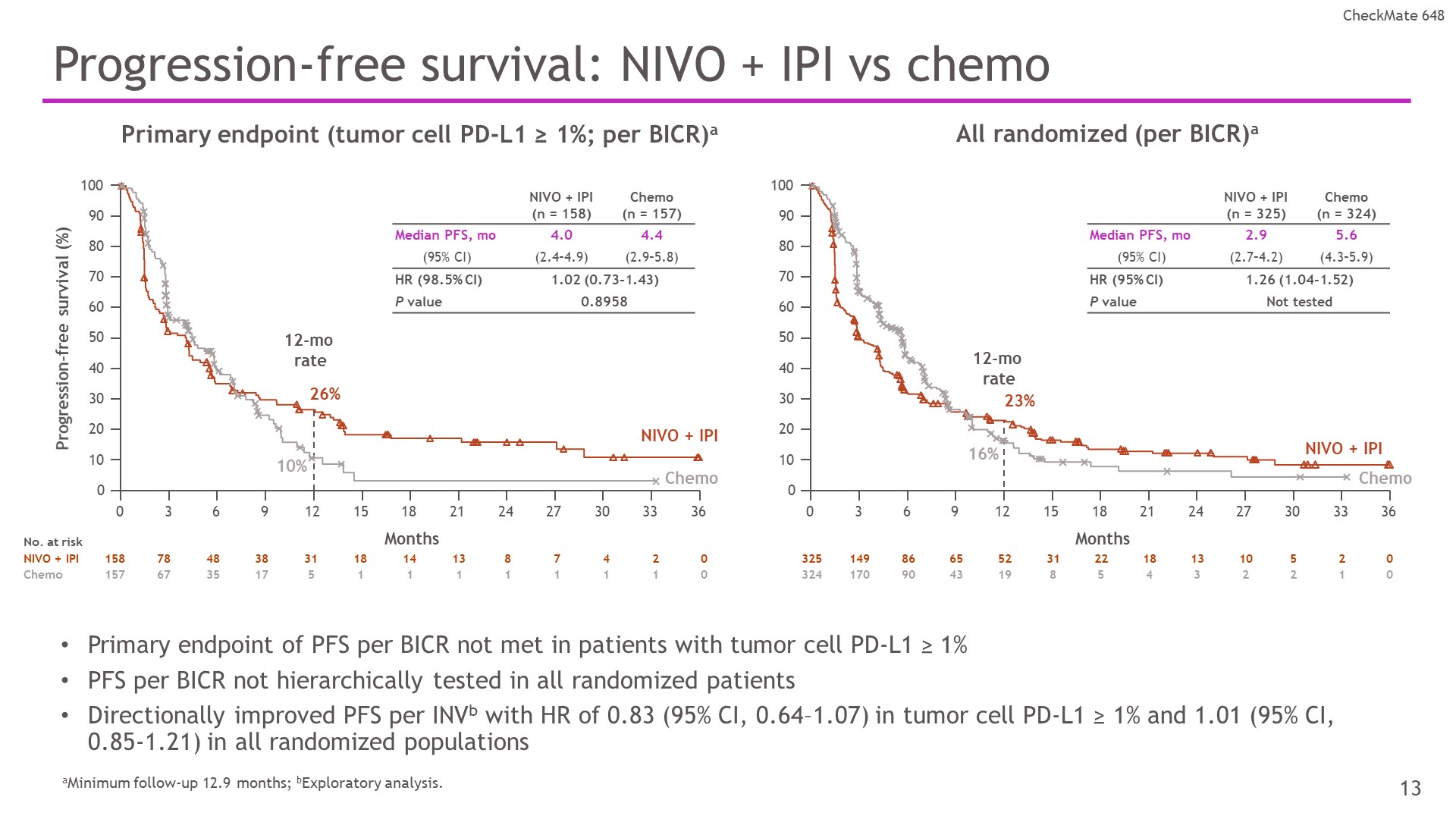 Progression-free survival: NIVO + IPI vs chemo
Content of this presentation is the property of the author, licensed by ASCO. Permission required for reuse.
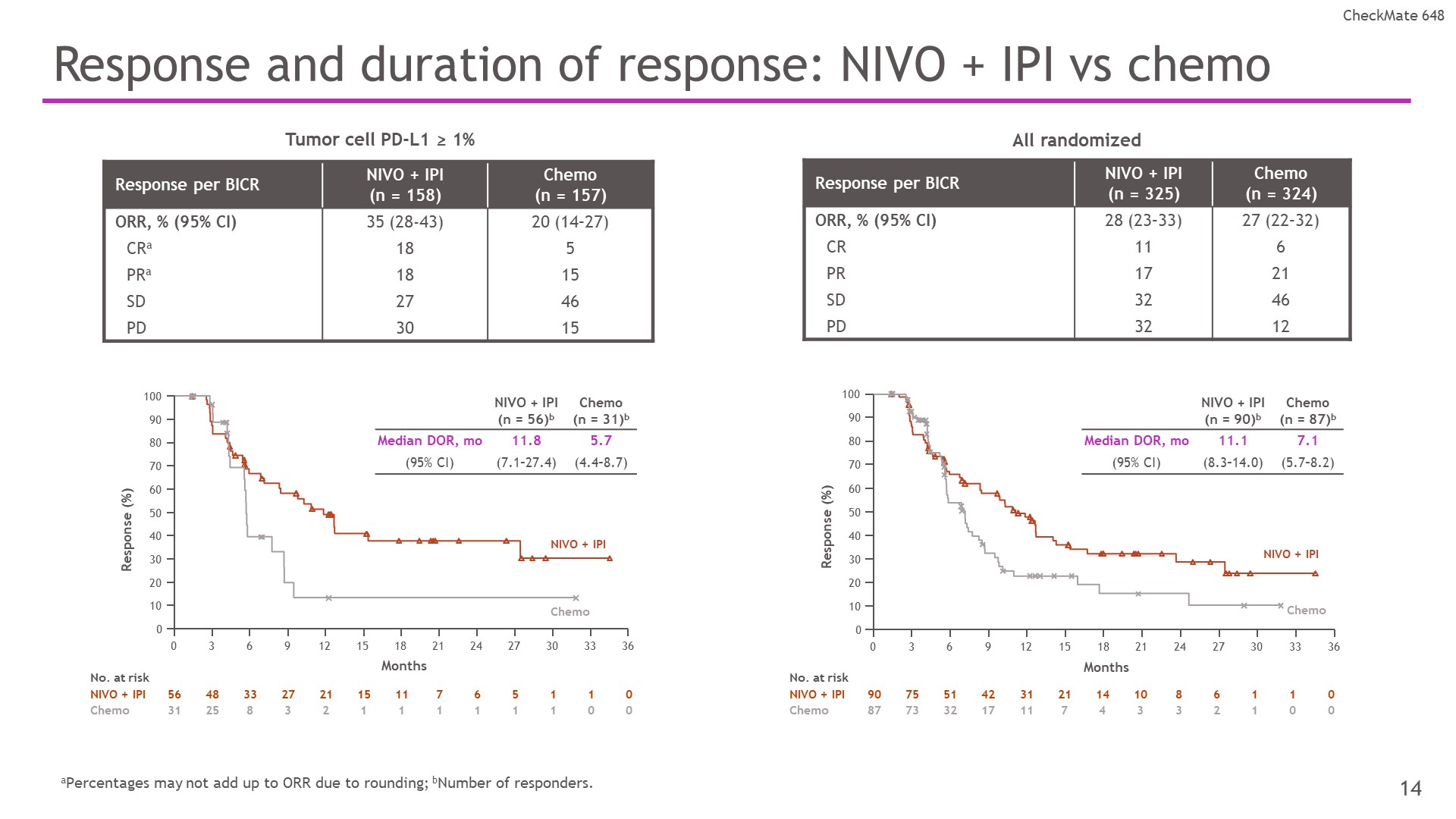 Response and duration of response: NIVO + IPI vs chemo
Content of this presentation is the property of the author, licensed by ASCO. Permission required for reuse.
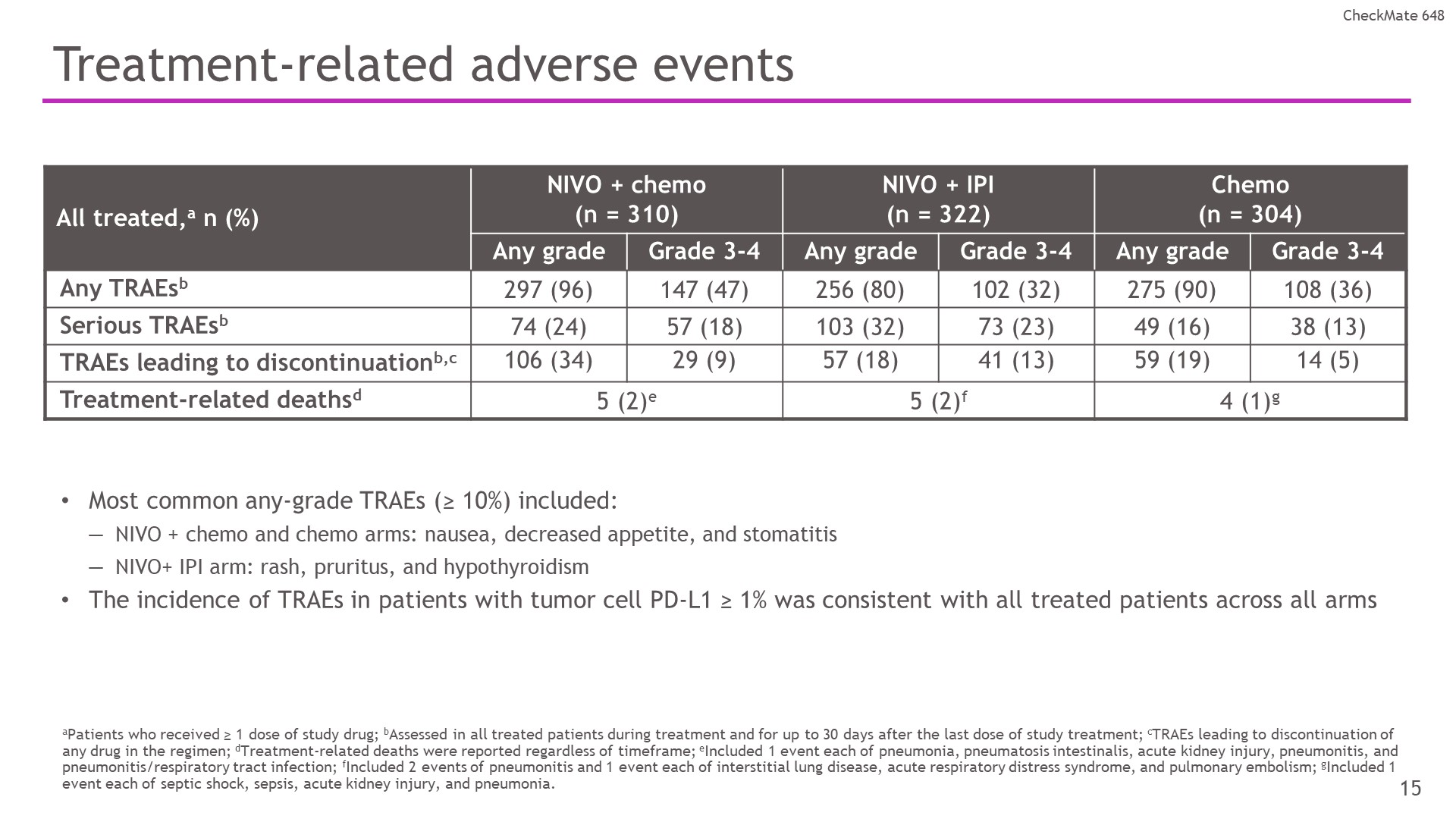 Treatment-related adverse events
Content of this presentation is the property of the author, licensed by ASCO. Permission required for reuse.
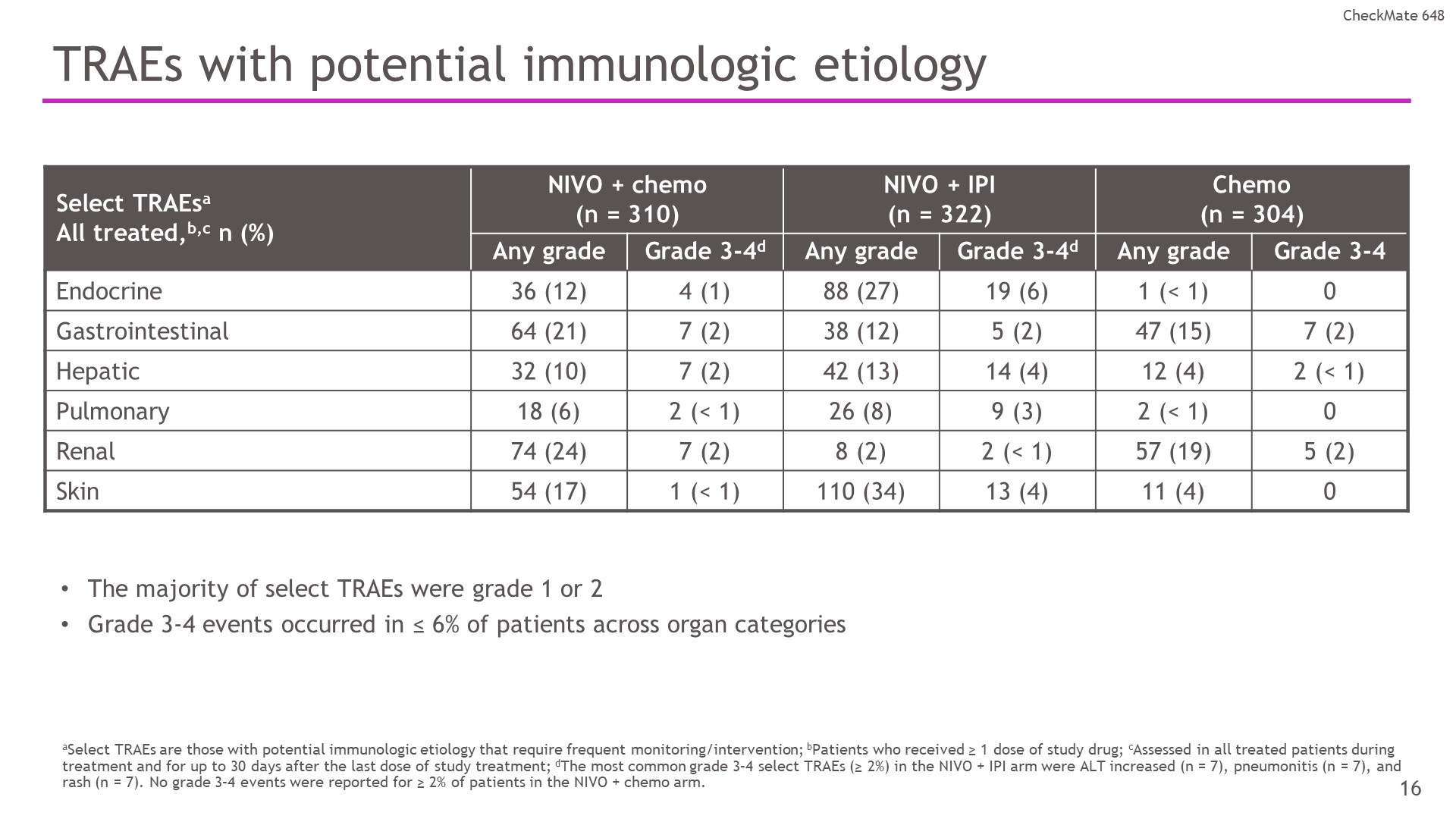 TRAEs with potential immunologic etiology
Content of this presentation is the property of the author, licensed by ASCO. Permission required for reuse.
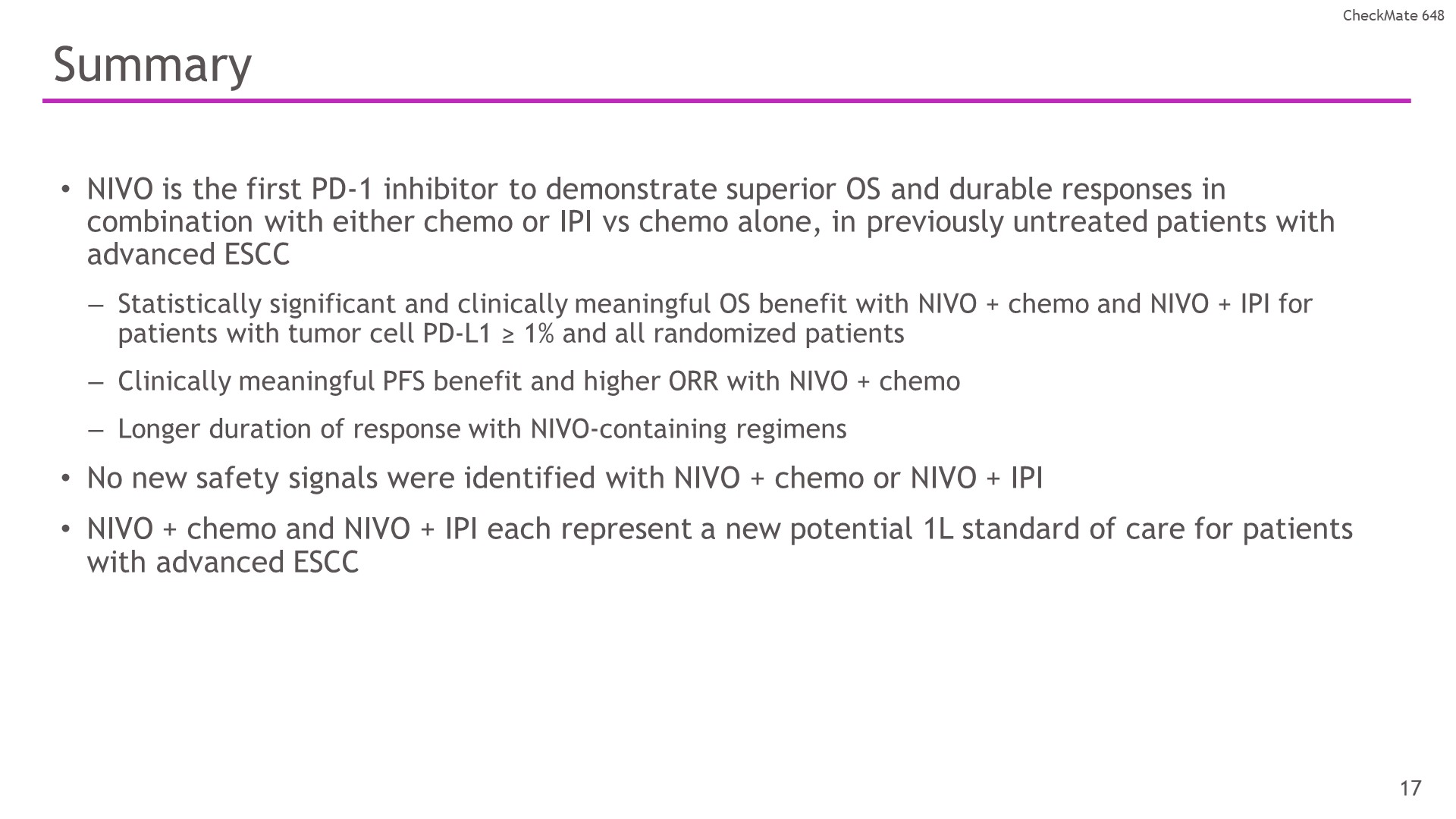 Summary
Content of this presentation is the property of the author, licensed by ASCO. Permission required for reuse.
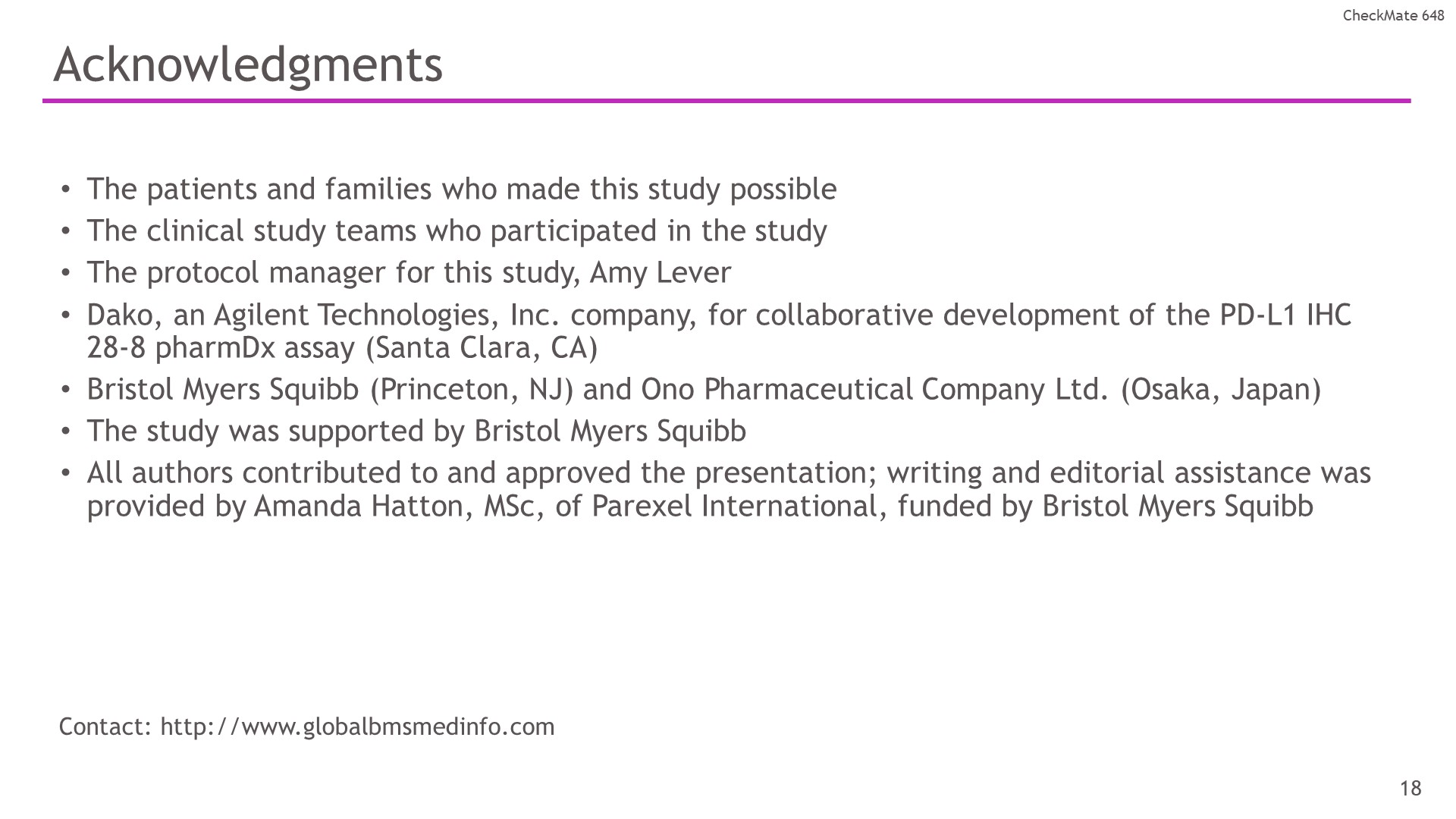 Acknowledgments
Content of this presentation is the property of the author, licensed by ASCO. Permission required for reuse.
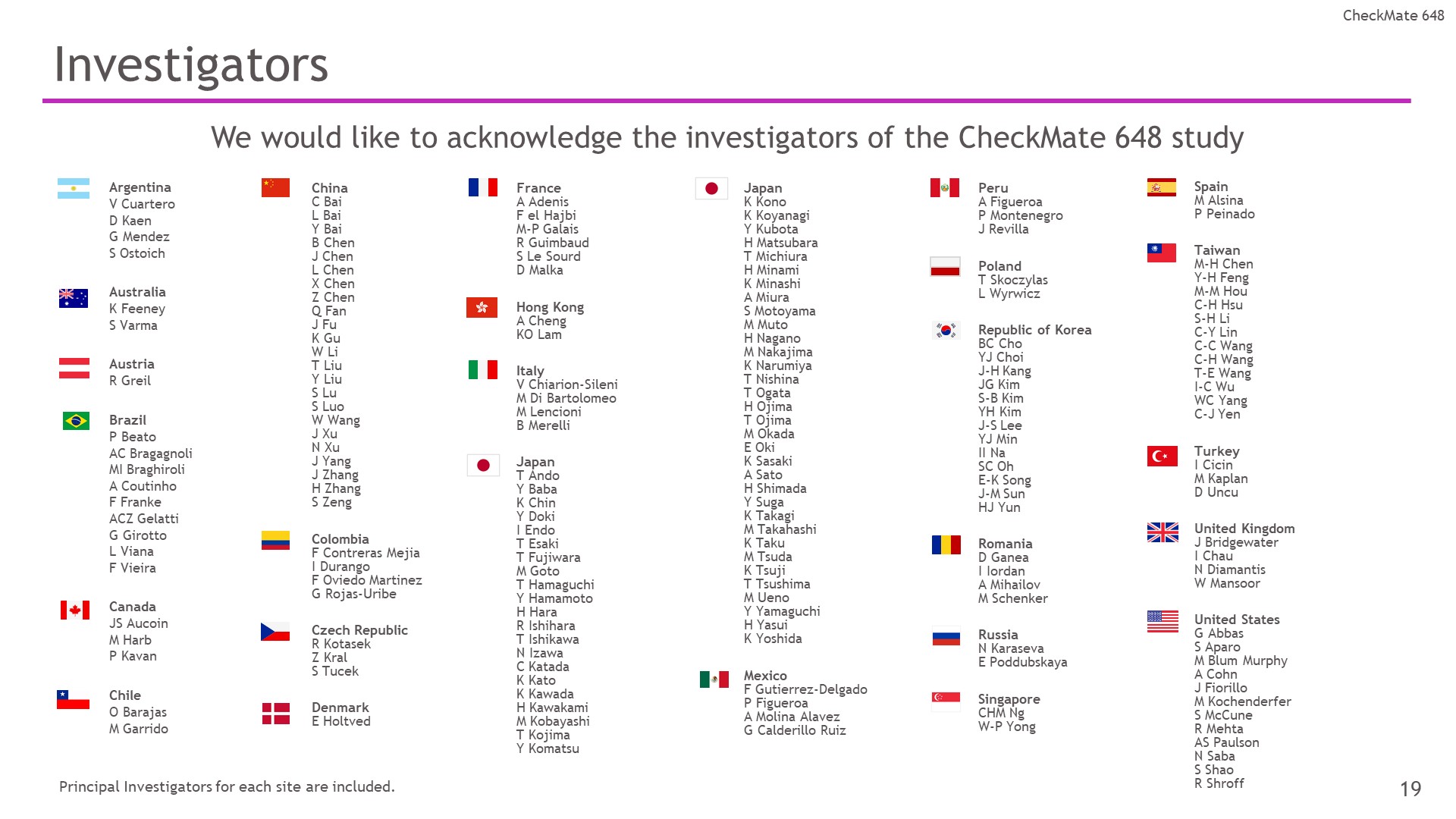 Investigators
Content of this presentation is the property of the author, licensed by ASCO. Permission required for reuse.
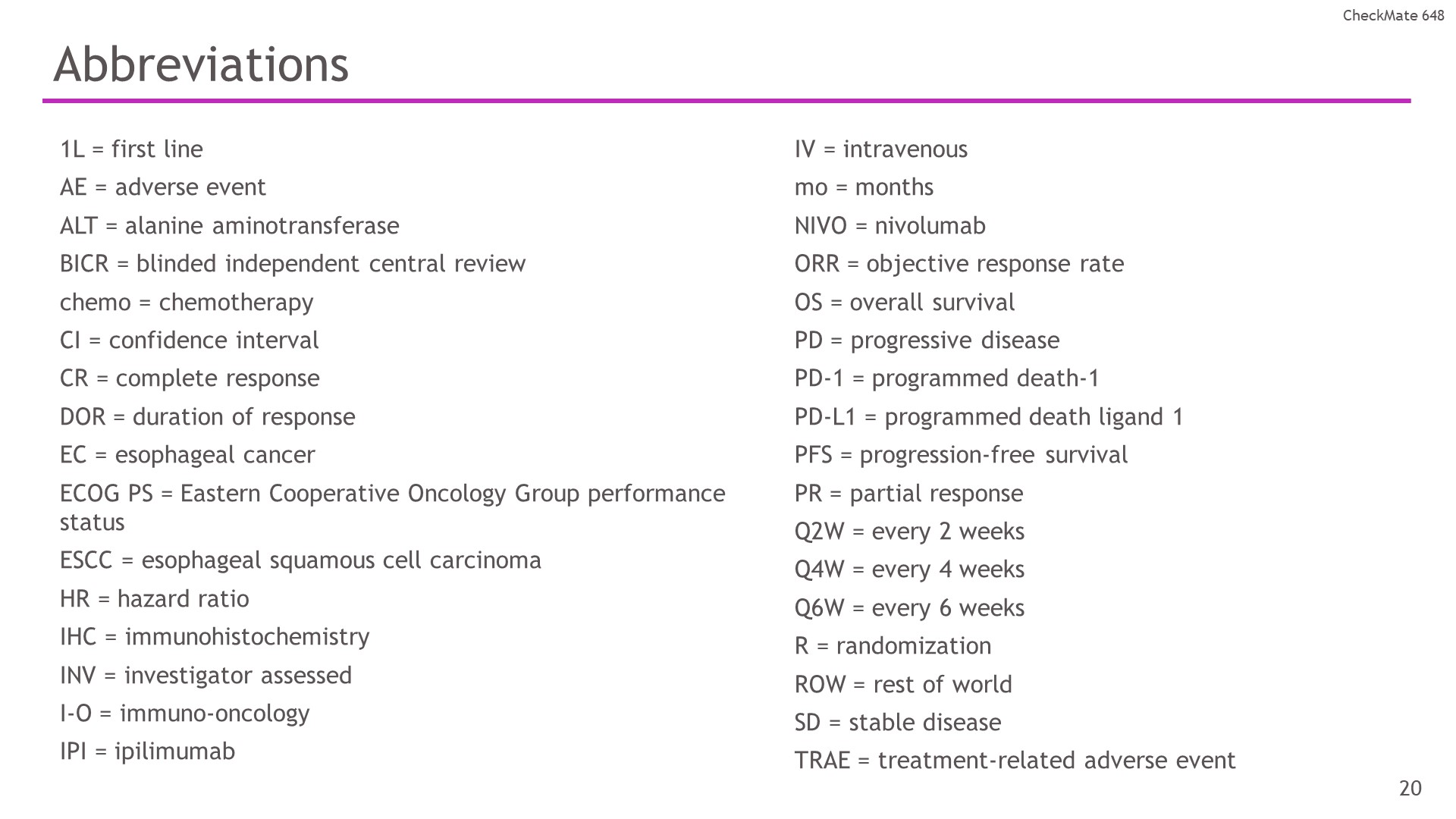 Abbreviations
Content of this presentation is the property of the author, licensed by ASCO. Permission required for reuse.